স্বাগতম
শিক্ষক পরিচিতি
উম্মে হাবিবা লস্কর
সহকারী শিক্ষক
মির্জাপুর সরকারি প্রাথমিক বিদ্যালয়
হবিগঞ্জ সদর। 
হবিগঞ্জ।
পাঠ পরিচিতি
শ্রেনিঃ তৃতীয়
বিষয়ঃ বাংলা 
অধ্যায়ঃ ১২
       পাঠ শিরোনামঃ পাখিদের কথা  
পাঠ্যাংশঃ ছোট পাখি…বলতে পারে।
তারিখঃ ৩/২/২০২০ খ্রিঃ
শিখনফল
শোনা
১.১.১ বর্ণ ও যুক্তবর্ণ দিয়ে তৈরি শব্দ শুনে স্পষ্ট ও শুদ্ধভাবে বলতে পারবে।
১.৩.৪ প্রশ্ন শুনে বুঝতে পারবে।
বলা
১.১.১ যুক্তবর্ণ দিয়ে গঠিত শব্দ স্পষ্ট ও শুদ্ধভাবে বলতে পারবে
১.৩ ২ প্রশ্ন করতে ও উত্তর দিতে পারবে
পড়া
১.৩.১যুক্তব্যঞ্জন স্পষ্ট ও শুদ্ধ উচ্চারনে পড়তে পারবে। 
১.৪.১পাঠ্যপুস্তকের শব্দ শ্রবণযোগ্য স্পষ্ট স্বরে  পড়তে পারবে
১.৪.২পাঠে ব্যবহত বাক্য শ্রবনযোগ্য স্পষ্ট স্বরে ও প্রমিত উচ্চারণে পড়তে পাড়বে। 
১.৫.১বিভিন্ন বিরামচিহ্ন চিনে সাবলীলভাবে বাক্য পড়তে পারবে।
লেখা
১.৪.১ যুক্তবর্ণ ভেঙে লিখতে পারবে 
১.৪.২ যুক্তব্যঞ্জন ব্যবহার করে শব্দ লিখতে পারবে। 
২.৩.২ প্রশ্নের উত্তর লিখতে পারবে।
আবেগ সৃষ্টি
চল একটা গান গাই
পূর্বজ্ঞান যাচাই
কোকিল কখন ডাকে?
কোন পাখি মানুষের মত কথা বলে?
চল কিছু ছবি দেখি
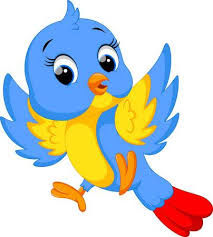 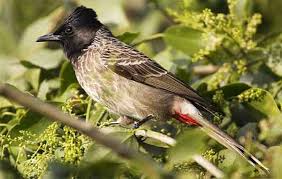 এটা কোন পাখি?
বুলবুলি
বুলবুলি দেখতে কেমন?
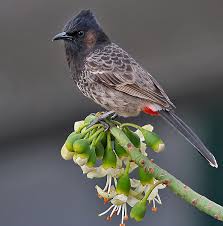 ১। গায়ের রং হাল্কা বাদামি ও কাল।
২।লেজ লম্বা।
৩।লেজের গোঁড়ায় লাল ছোপ আছে।
৪।মাথায় ঝুটি আছে।
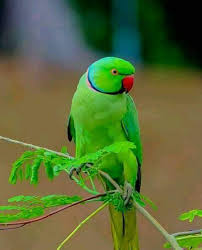 এটা কোন পাখি?
টিয়া
টিয়া দেখতে কেমন?
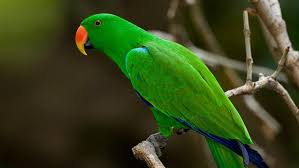 ১। গায়ের রং সবুজ ও পালক সবুজ 
২।লেজ লম্বা।
৩।বাঁকানো ঠোঁট লাল আর শক্ত 
৪।গলায় লাল ও কালো দাগ আছে।
স্বভাব চরিত্র
বুলবুলি গান গাইতে  পারে।
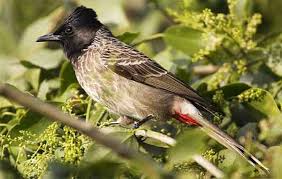 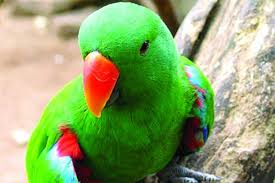 টিয়া মানুষের মতো কথা বলতে পারে।
টিয়া পোষ মানে।
পাঠ ঘোষণা
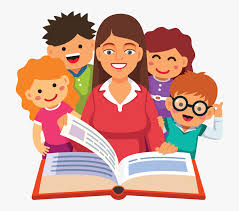 শিক্ষকের সরব পাঠ
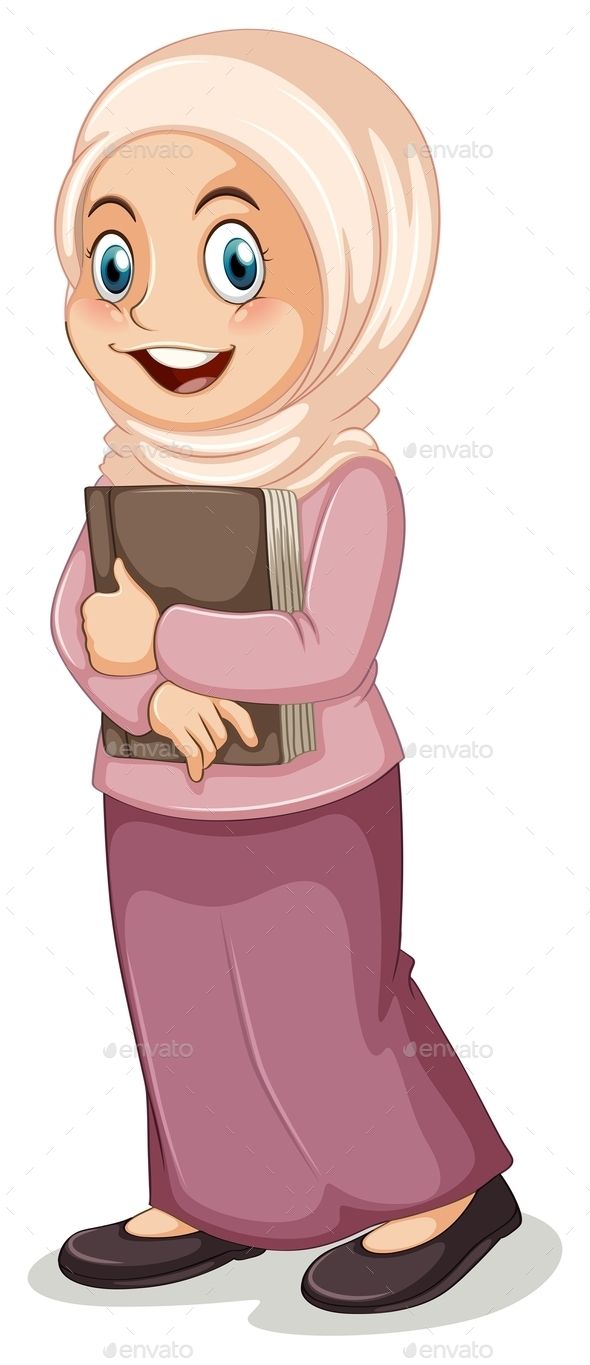 শিক্ষক শিক্ষার্থীর সরব পাঠ
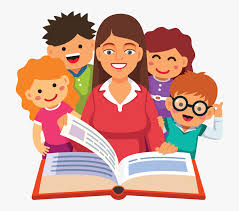 নতুন শব্দের অর্থ
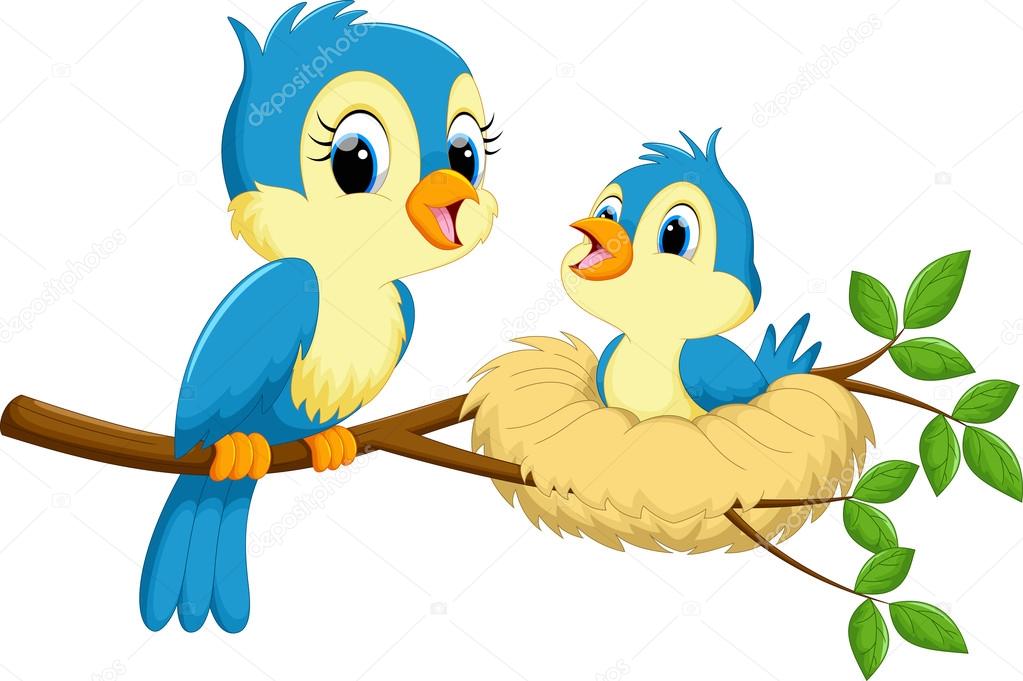 ছোপ
দাগ
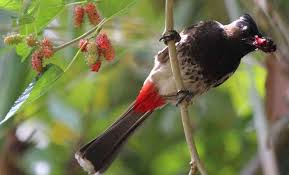 ঝুঁটি
খোঁপা
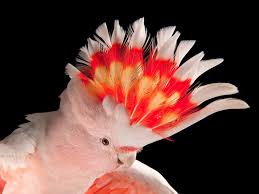 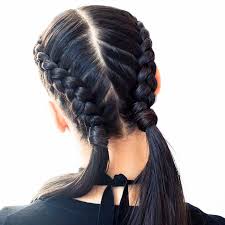 ঝাঁক
পাখি,মাছ বা পশুর দল বা পাল
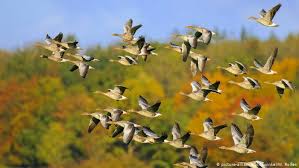 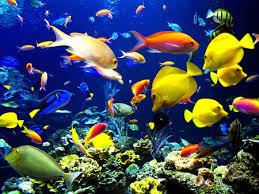 যুক্তবর্ণ ভেঙ্গে দেখাও
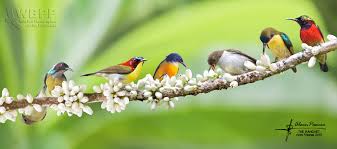 লম্বা
ম্ব
ম্ব
ম
ব
ম্ব
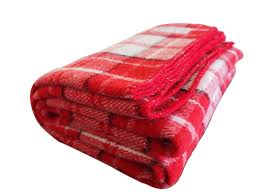 কম্বল
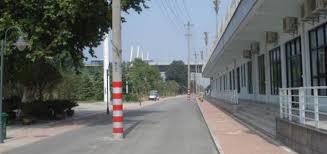 খাম্বা
কণ্ঠ
ণ্ঠ
ণ্ঠ
ণ
ঠ
ণ্ঠ
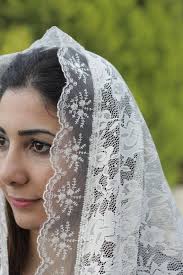 গুণ্ঠন
শিক্ষার্থীর সরব পাঠ
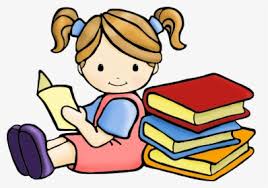 পাঠ্যবই নিরব পাঠ
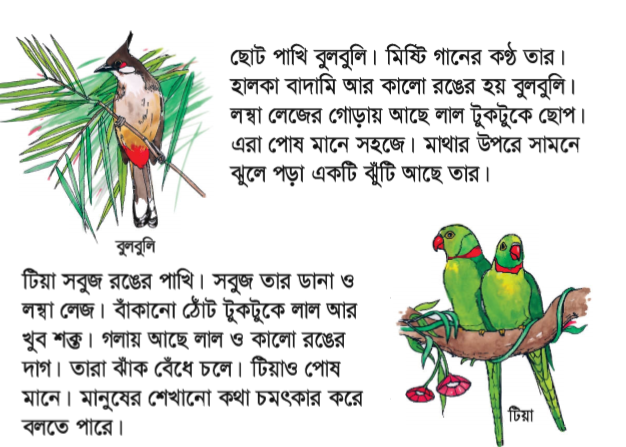 দলীয় কাজ
টিয়া
টিয়া সম্পর্কে ৩ টি বাক্য লিখ।
বুলবুলি
বুলবুলি সম্পর্কে ৩ টি বাক্য লিখ।
মূল্যায়ন
প্রশ্নের উত্তর লিখঃ
টিয়া পাখির ঠোঁট কেমন?
নিরাময়মূলক ব্যবস্থা
দুর্বল শিক্ষার্থীদের চিহ্নিত করে তাদের পাঠটি আবার বুঝিয়ে দেব।
বিদায়